Eerste Communie
Geestig ’23     Sabien Lagrain
                                                    sabien.lagrain@gmail.com
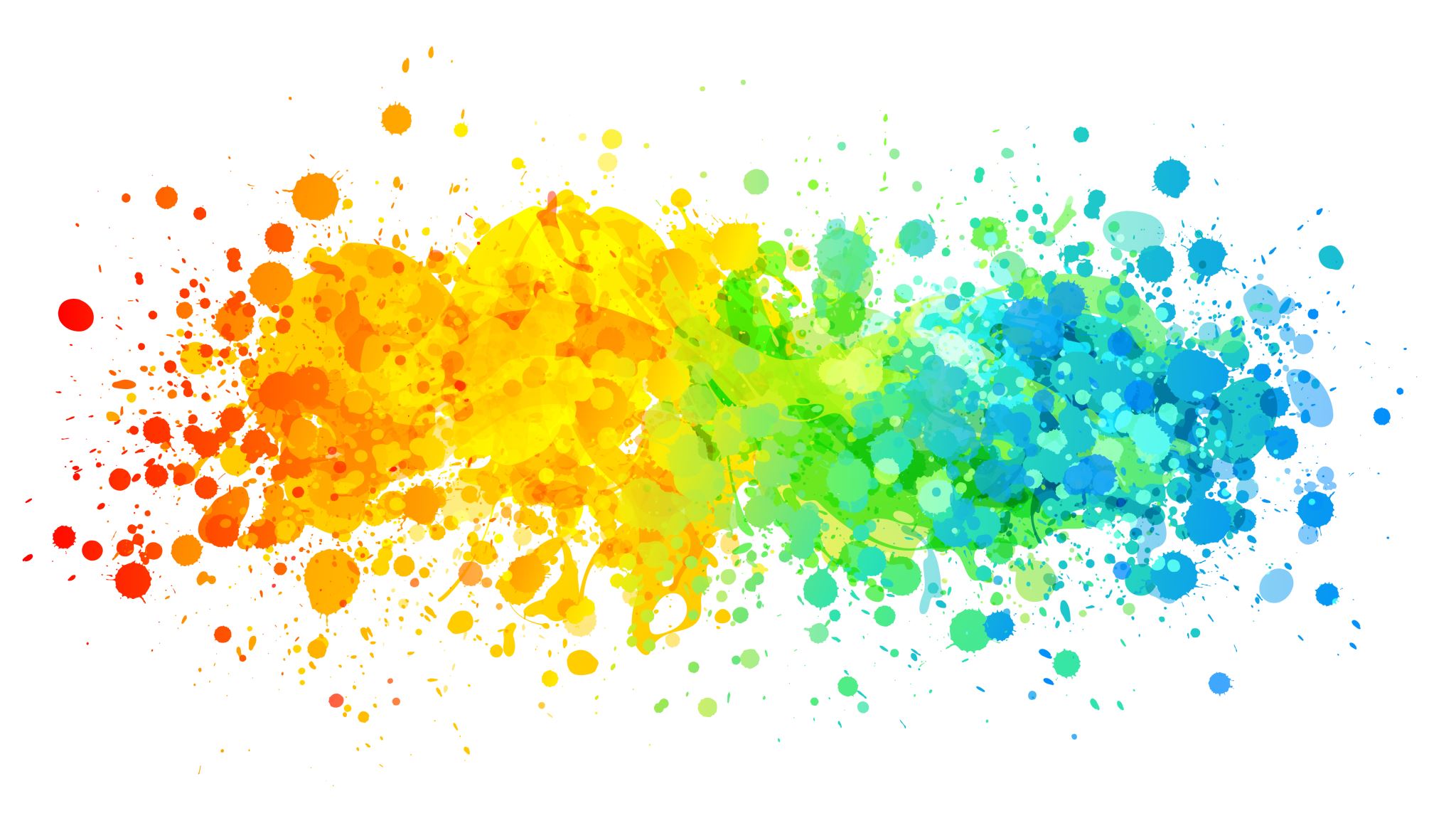 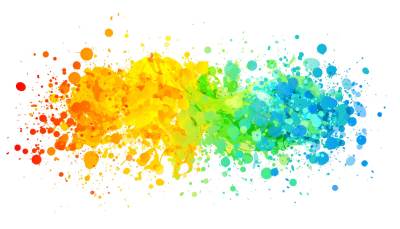 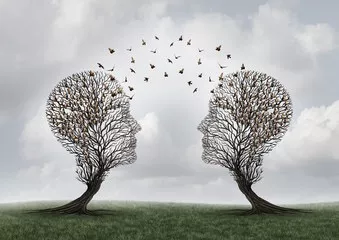 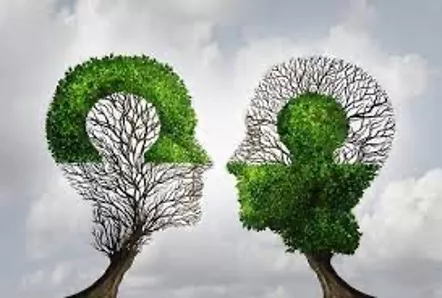 Geestig 7 oktober 2023
Stellingen, akkoord of niet akkoord
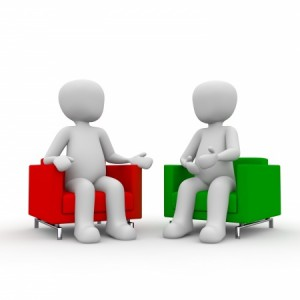 Lentefeest en Eerste communie krijgen bij meester Jan evenveel aandacht in de klas

In de inkom van de school krijgen de eerste communie en het lentefeest zichtbare aandacht.
 
Alle kinderen van de klas worden uitgenodigd om aanwezig te zijn in de Eerste communie…..
 
Andersgelovigen krijgen er ook een plaats, om te lezen, in het koor te zingen….
 
Bidden met een klas is moeilijk omwille van de diversiteit. Diverse gebedshoudingen en gebeden zijn wenselijk 
 
Religieuze symbolen van andere levensbeschouwingen zijn ook in onze school aanwezig naast de christelijke.
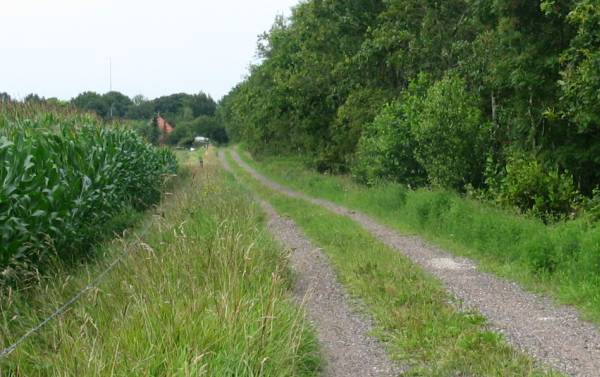 “Moet ik de weg van Jezus gaan?”, vroeg hij.
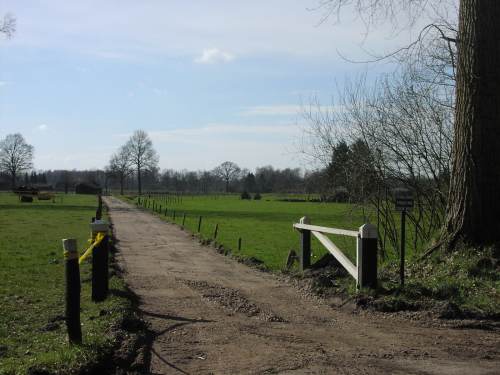 “Nee”, zei ik, “ga maar je eigen weg!”
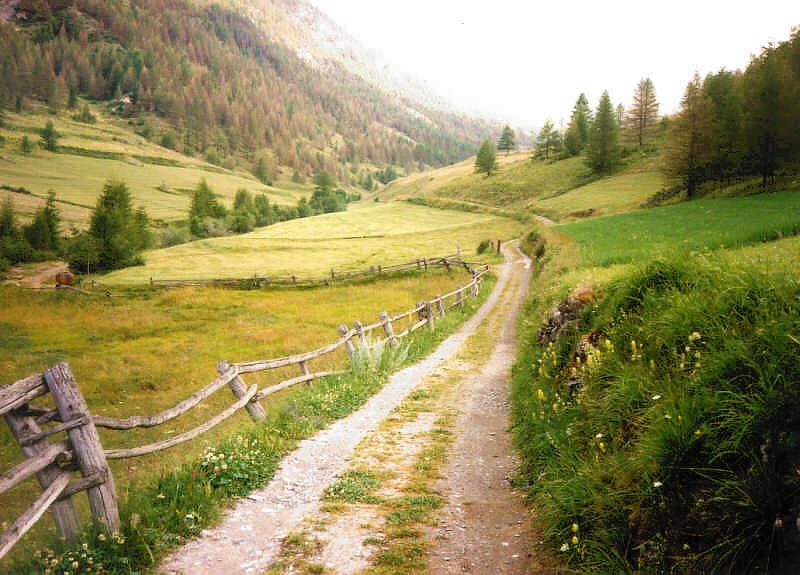 “Moet ik dan niet de weg van Jezus gaan?”, vroeg hij.
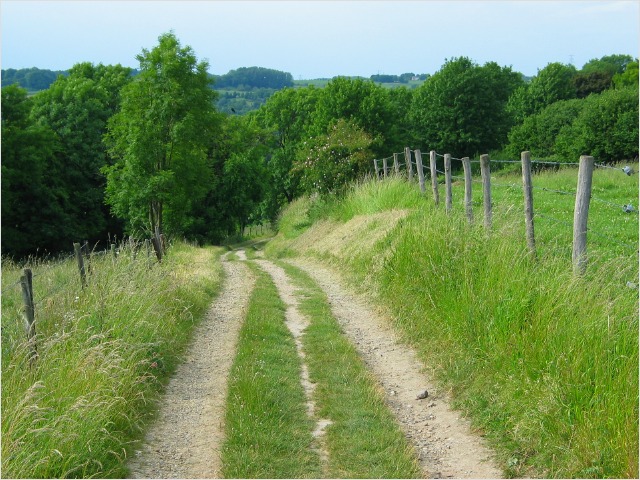 “Nee”, zei ik, “ga maar je eigen weg!”
“En vraag Hem … met je mee te gaan!”
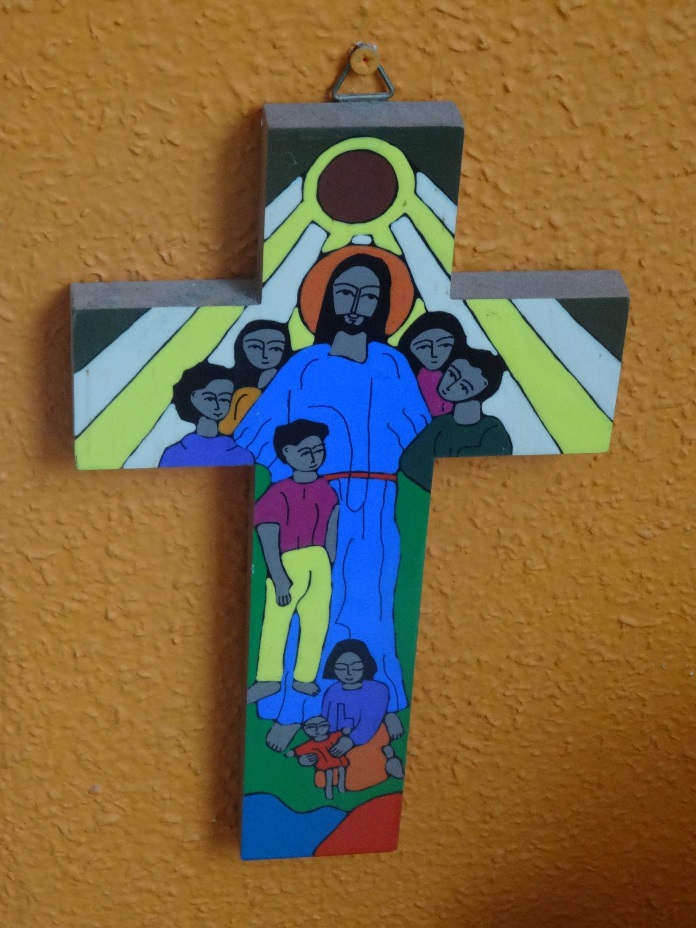 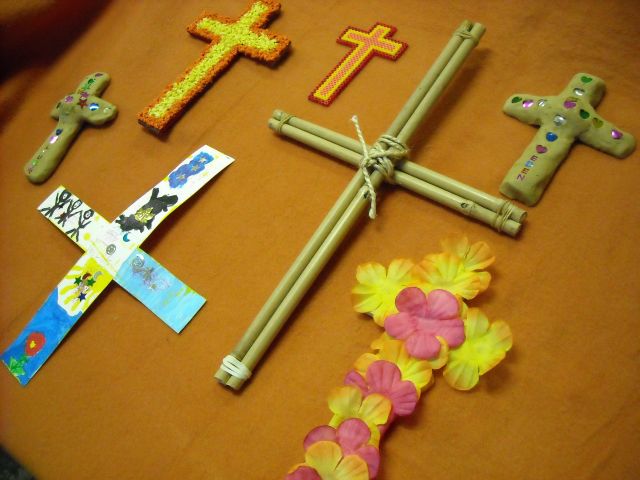 KRUISTEKEN
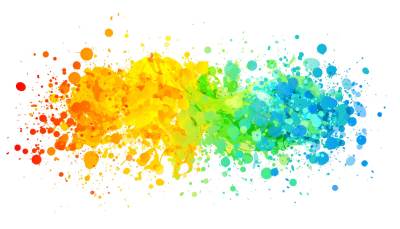 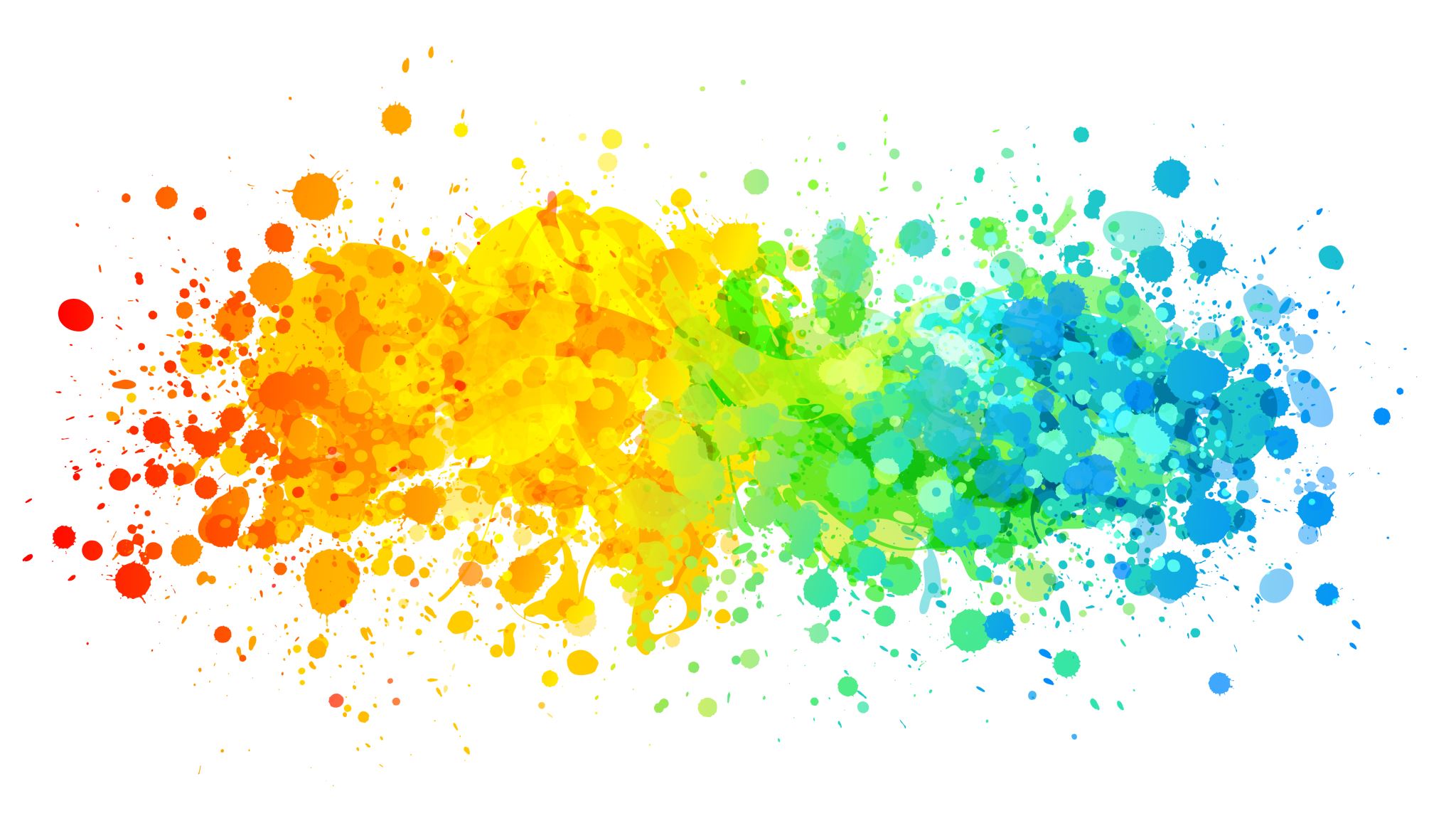 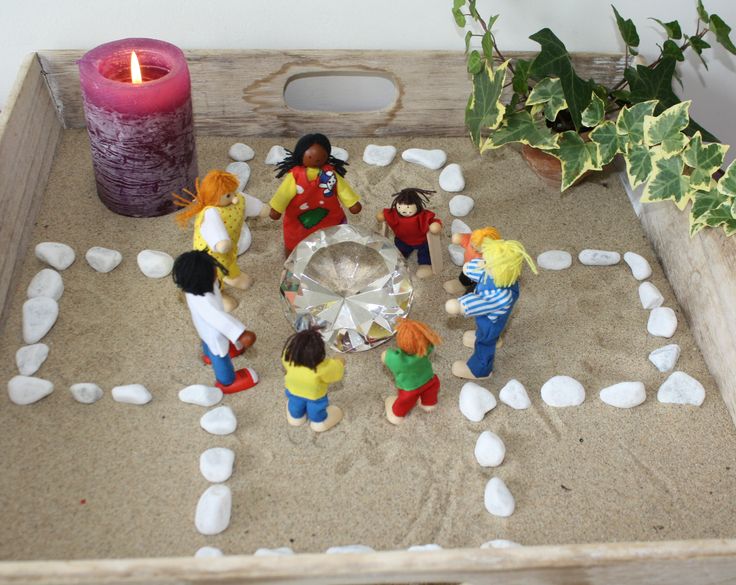 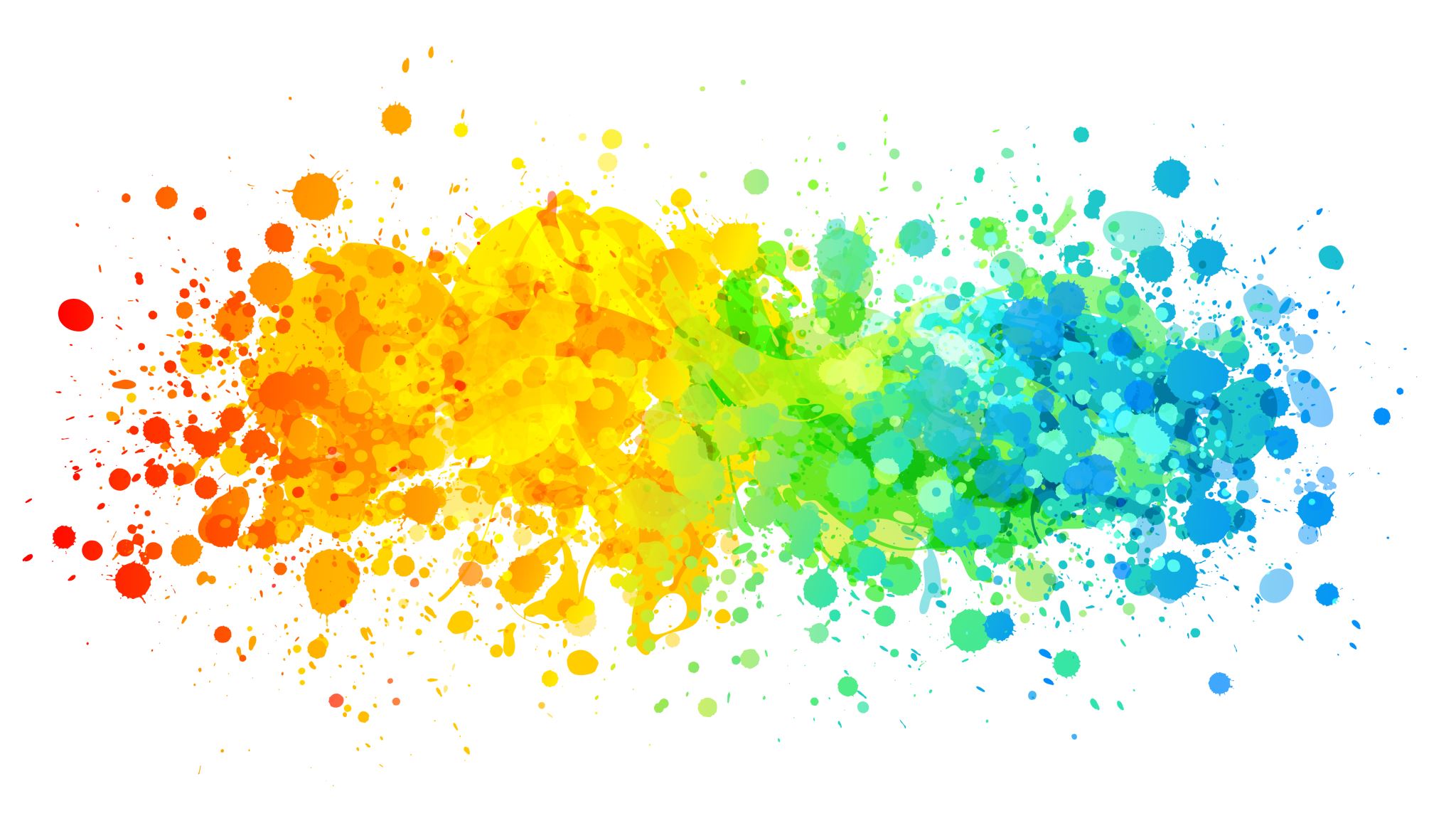 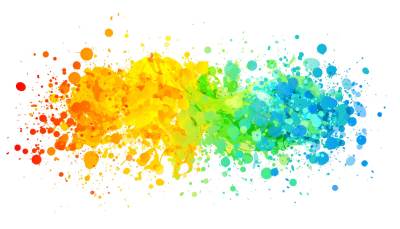 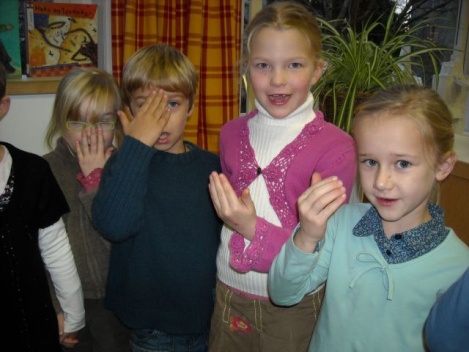 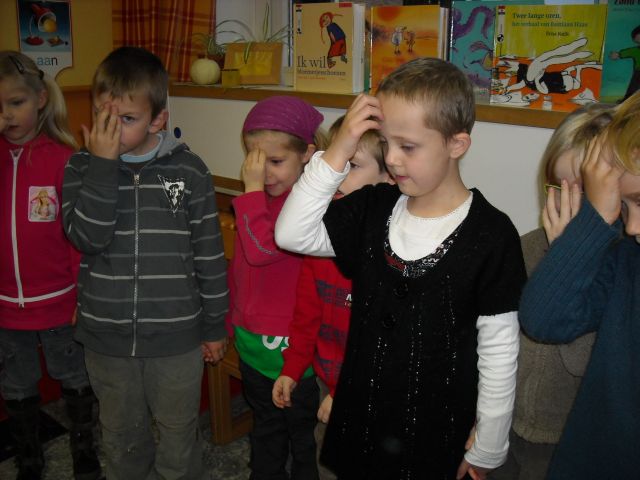 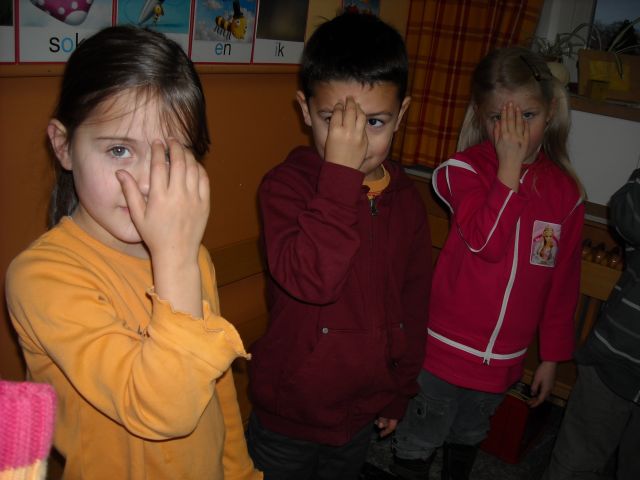 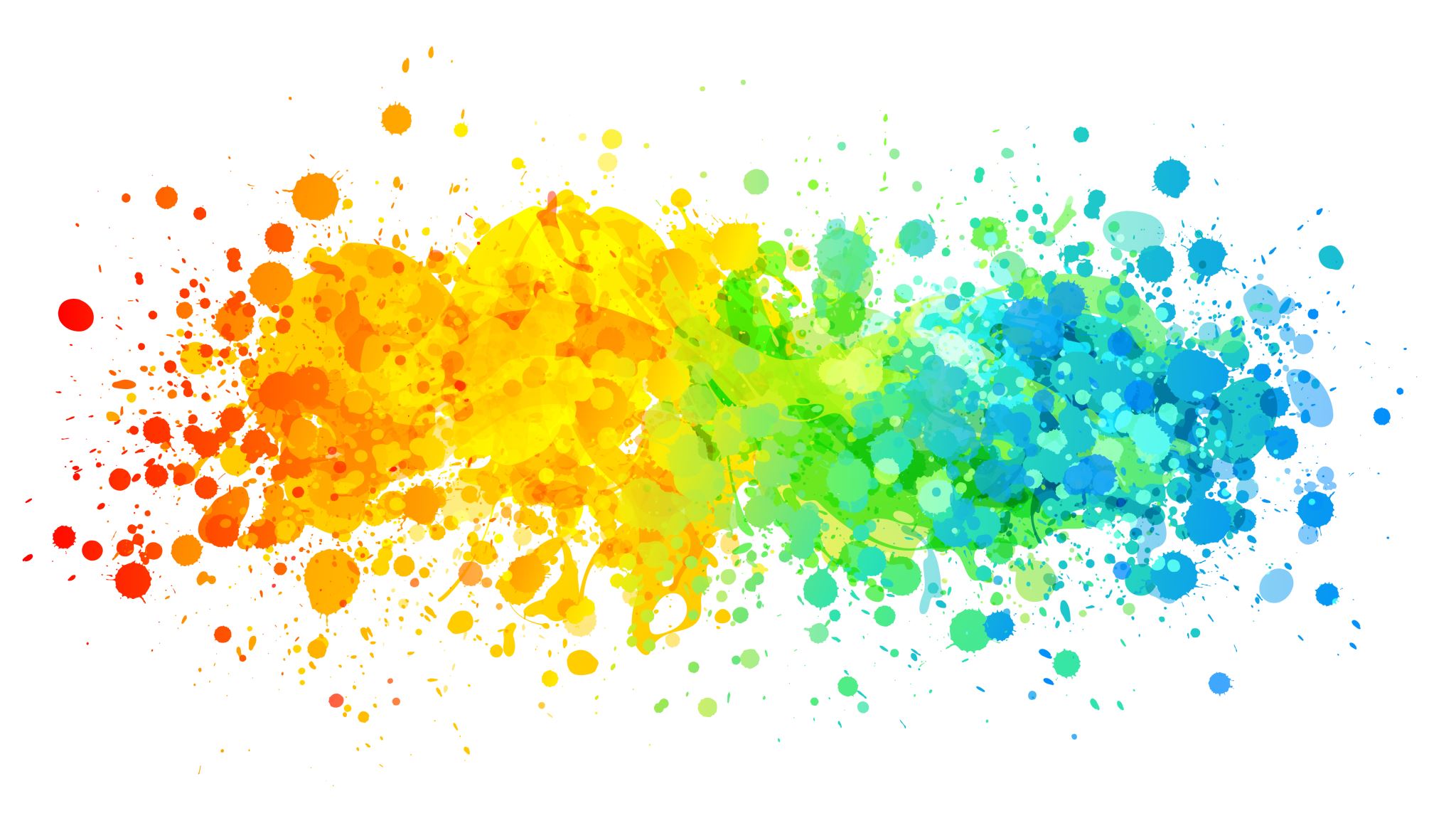 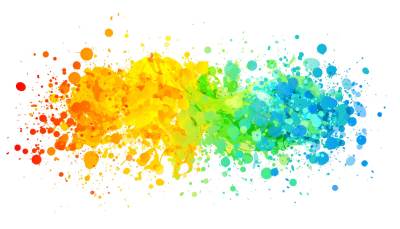 DOOPSEL
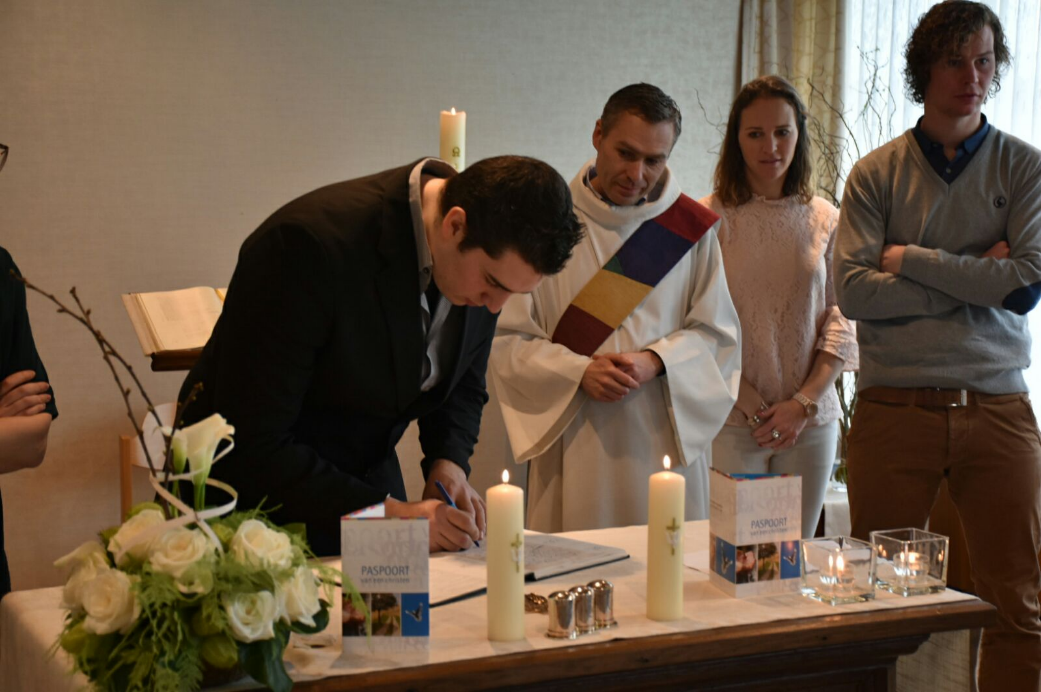 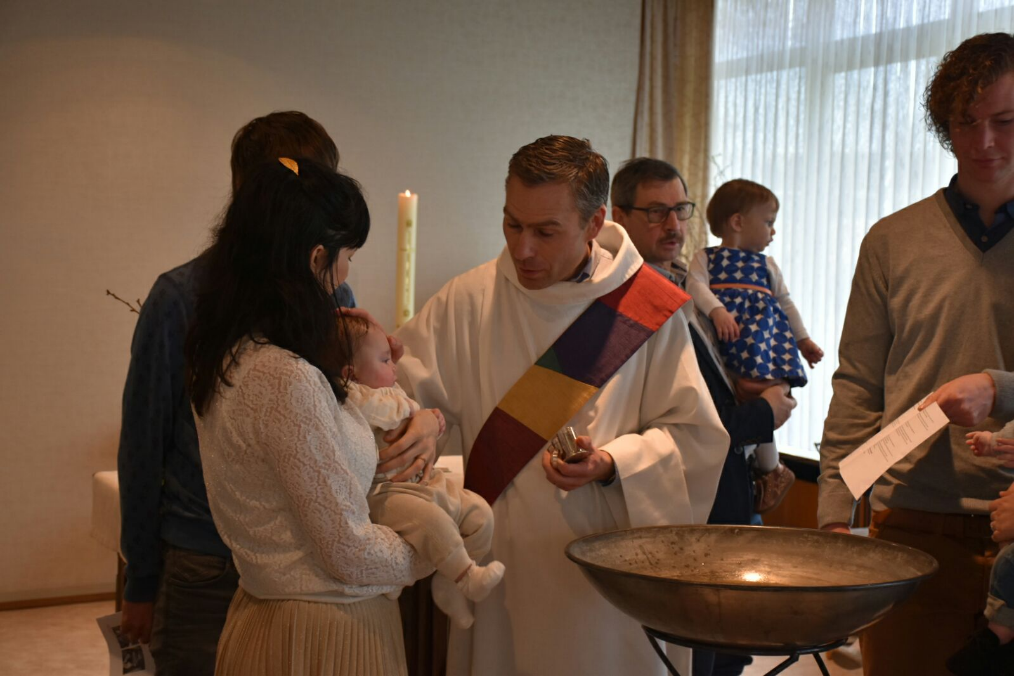 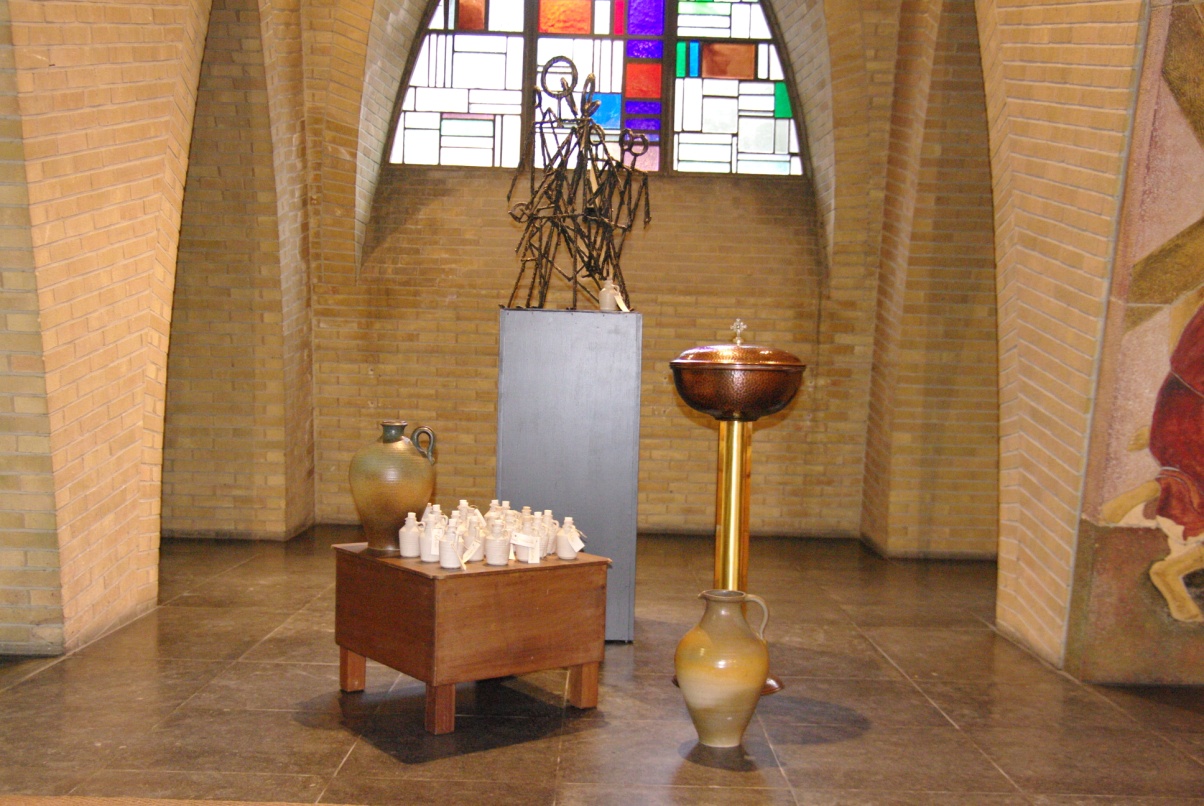 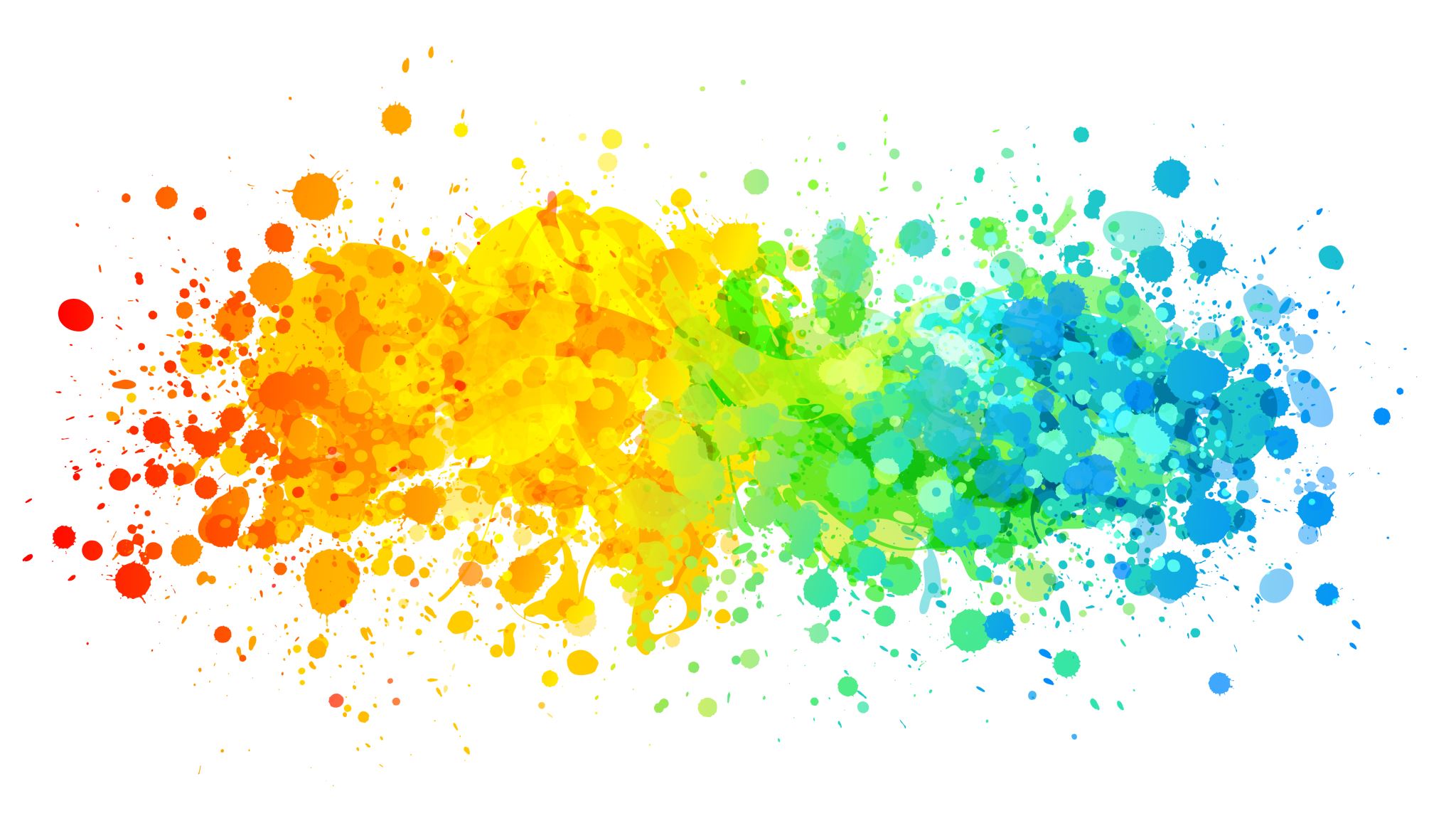 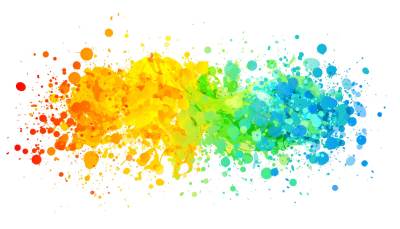 VERZOENING
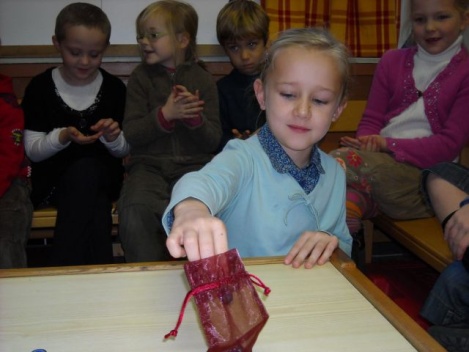 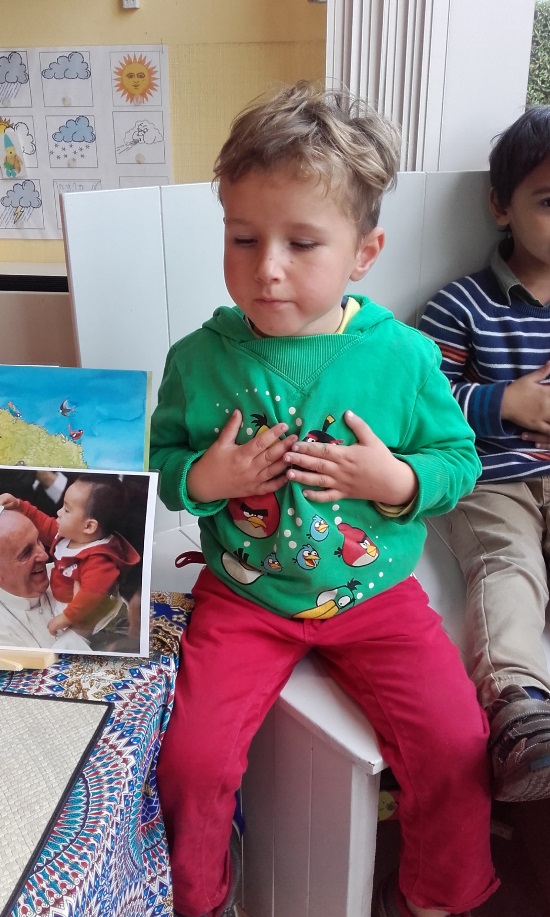 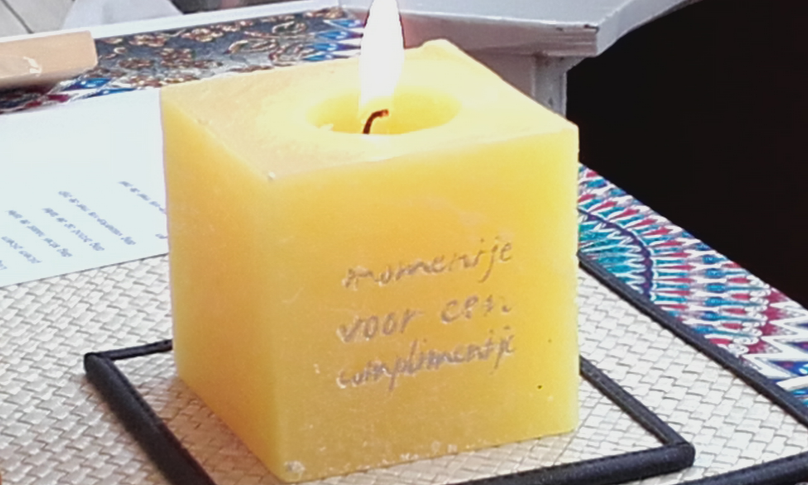 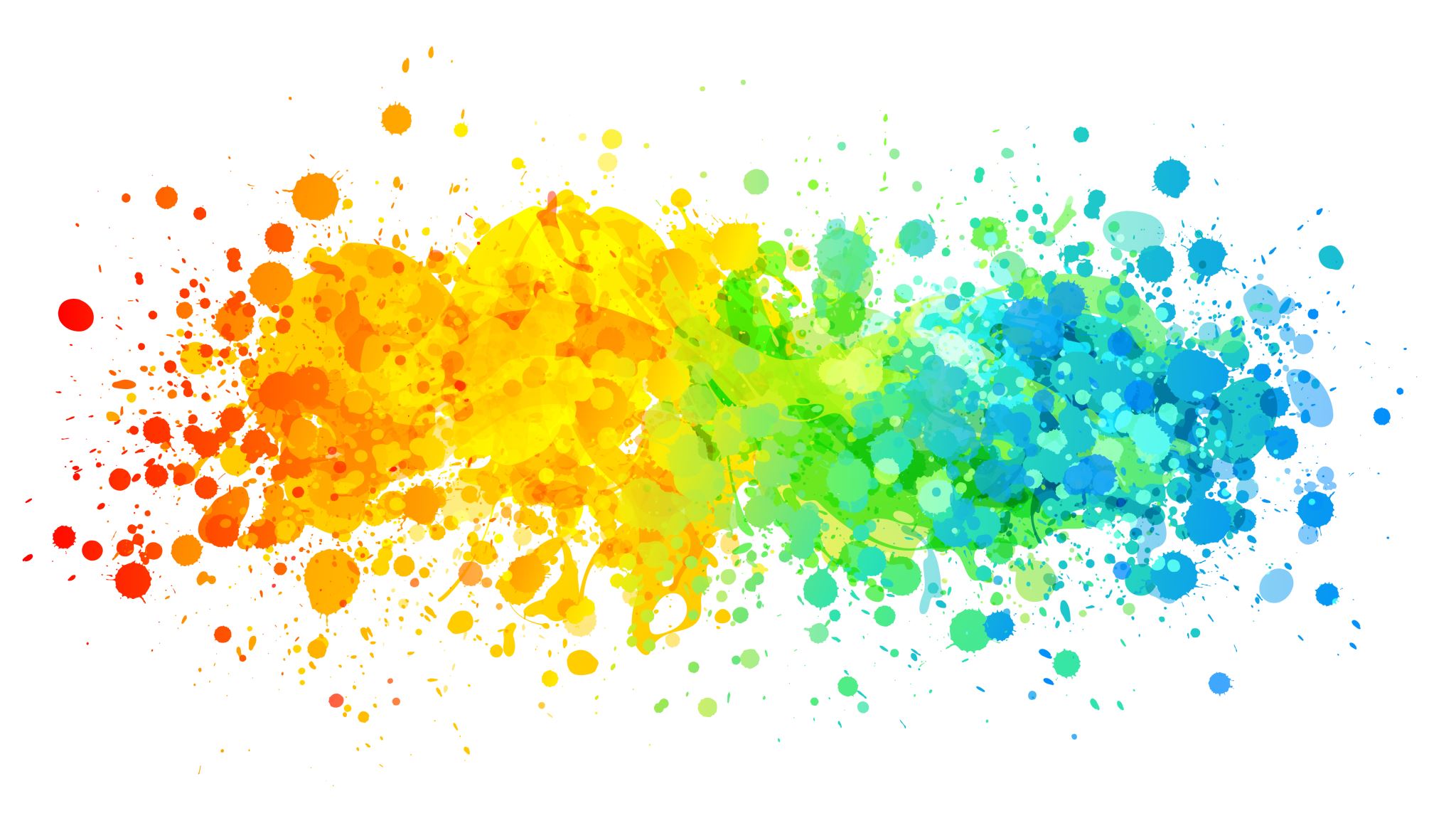 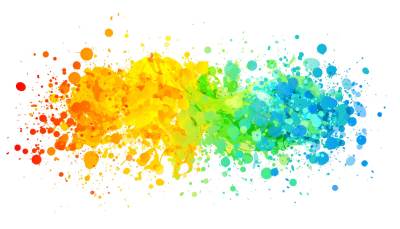 HET ONZEVADER
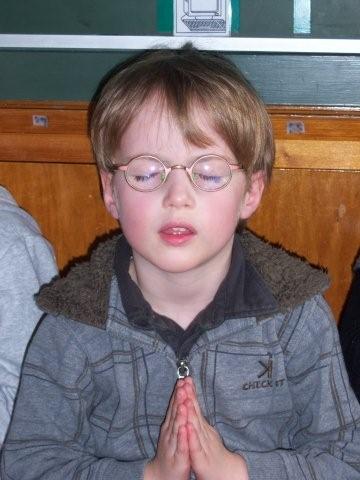 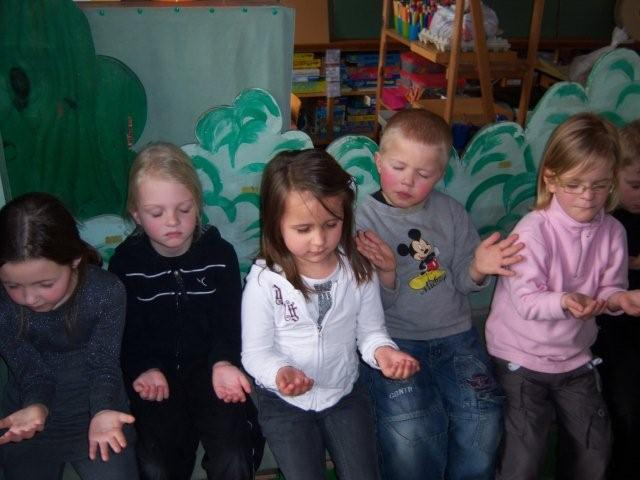 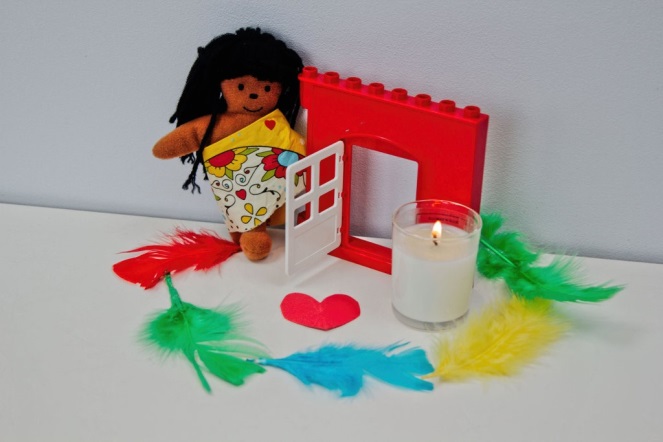 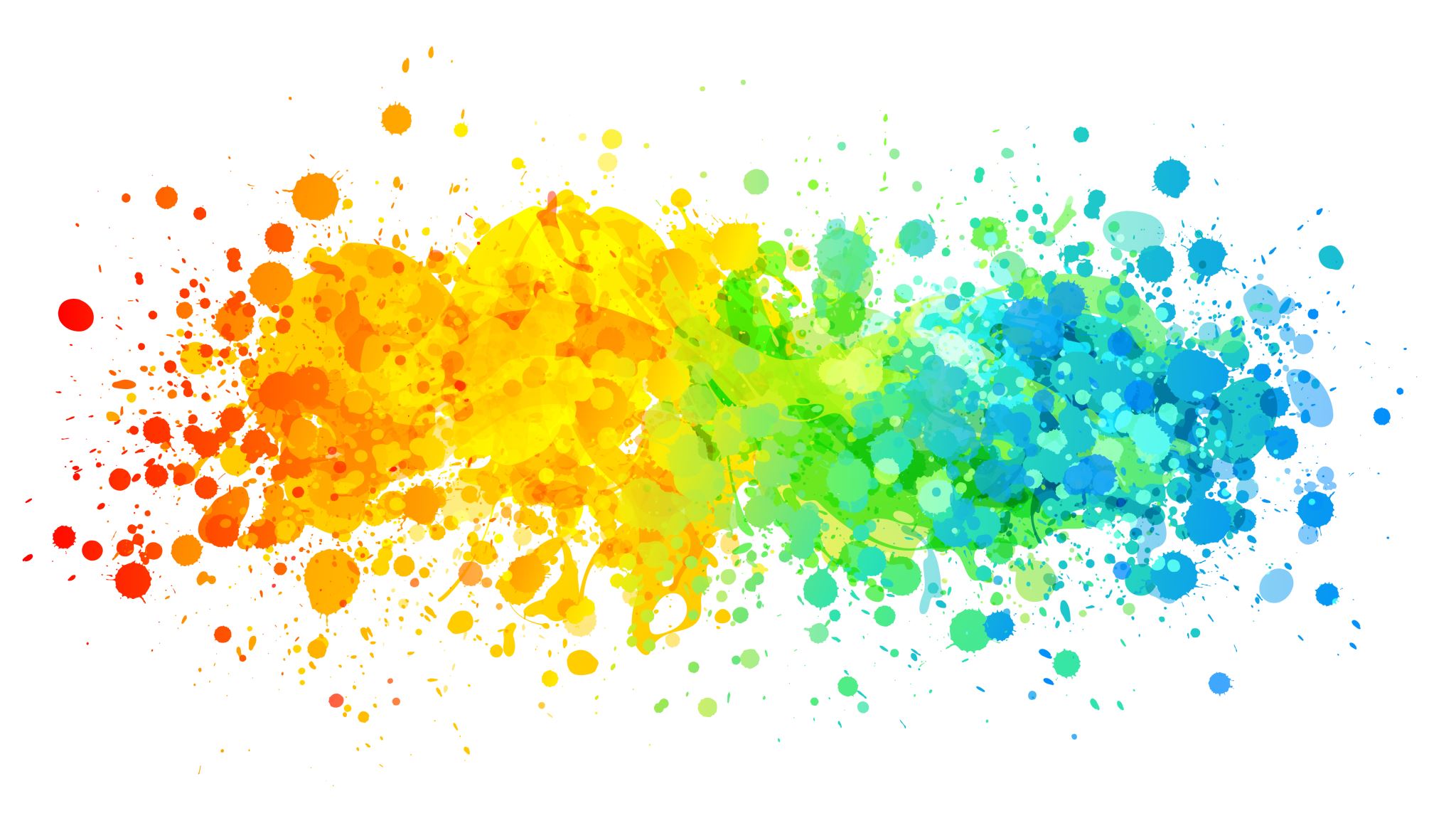 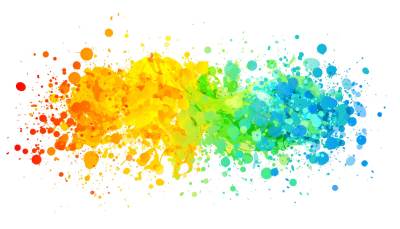 HET ONZEVADER
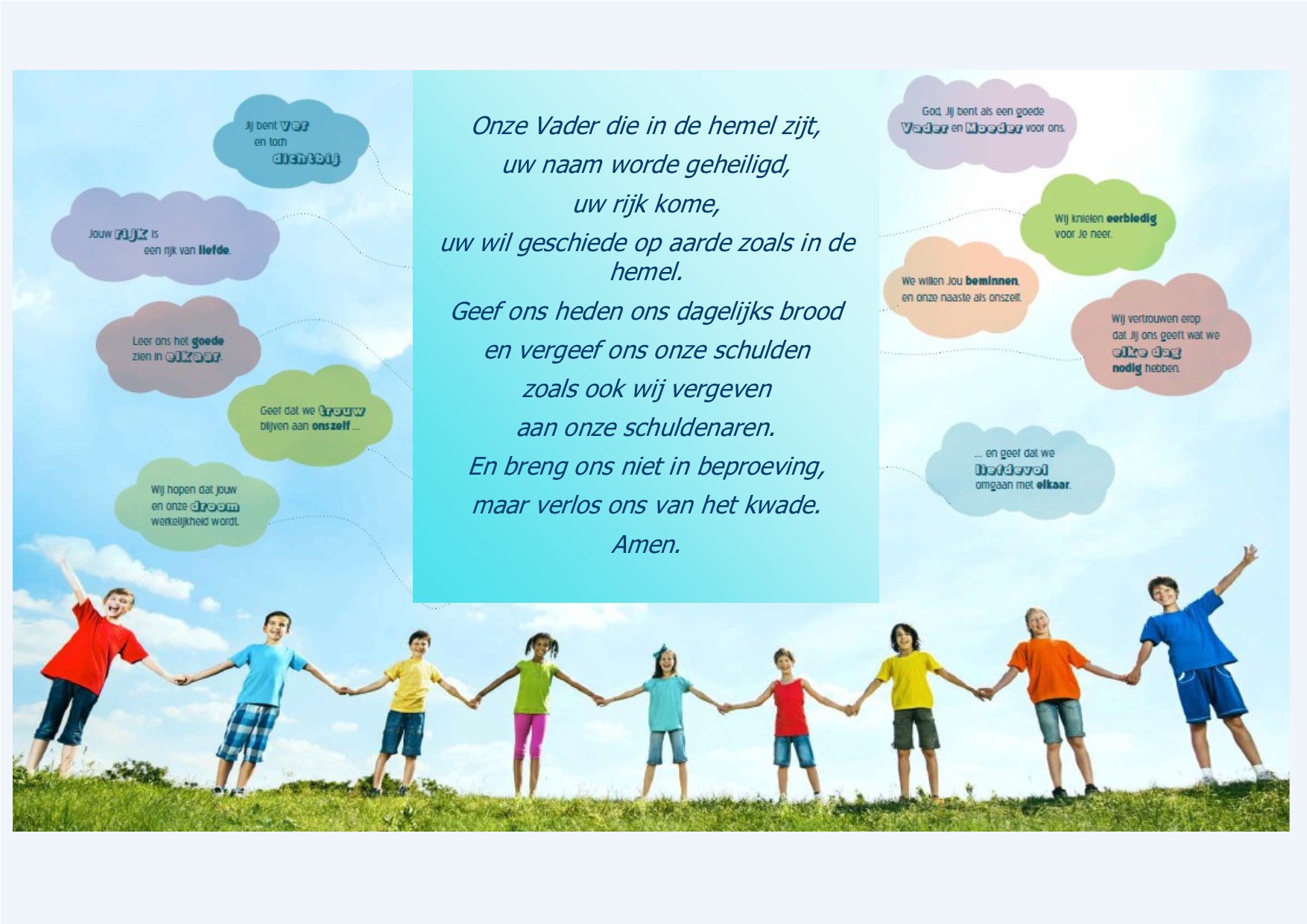 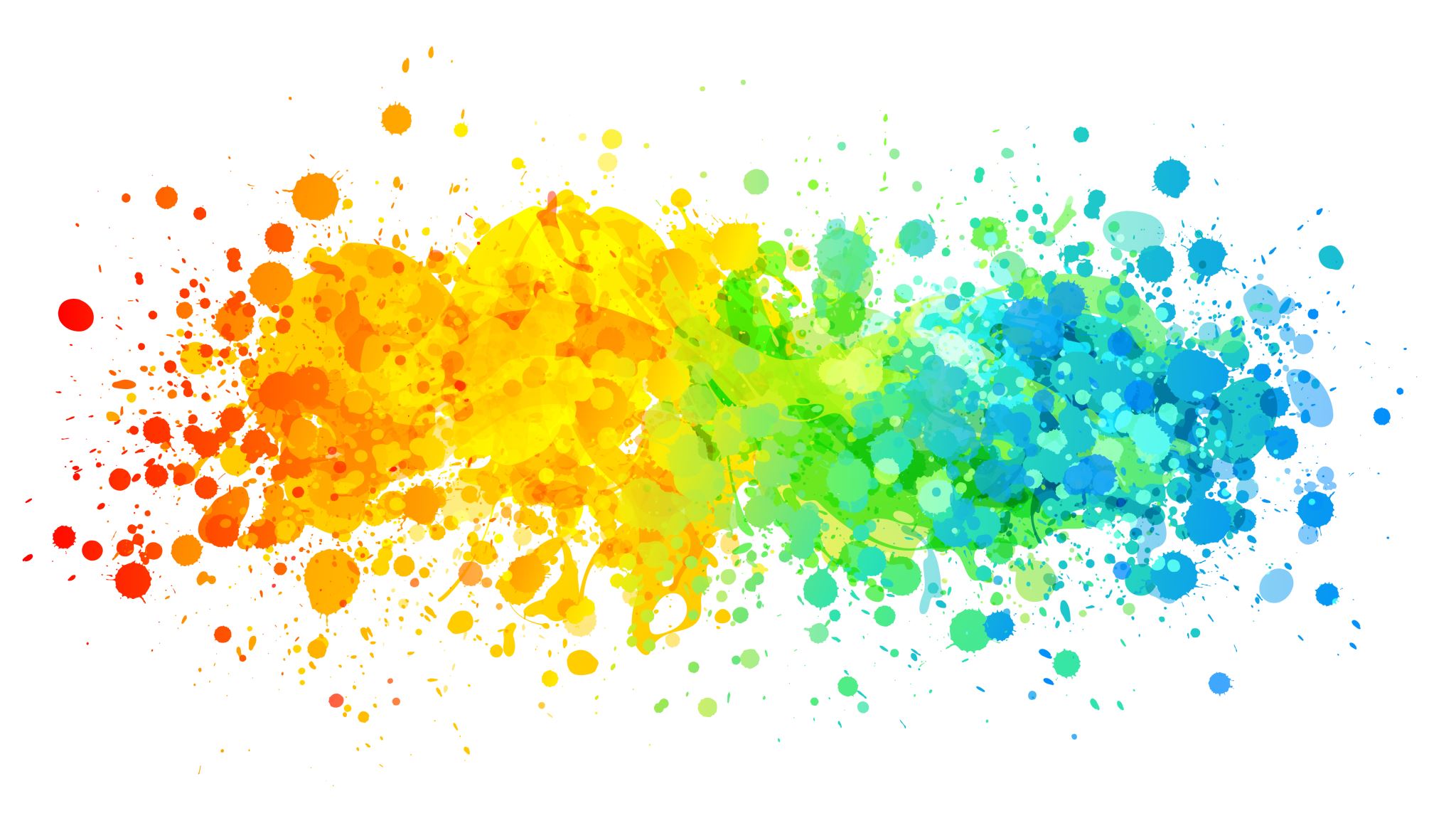 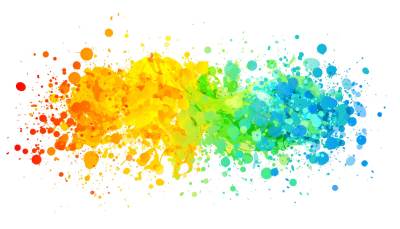 BIJBELBOEK
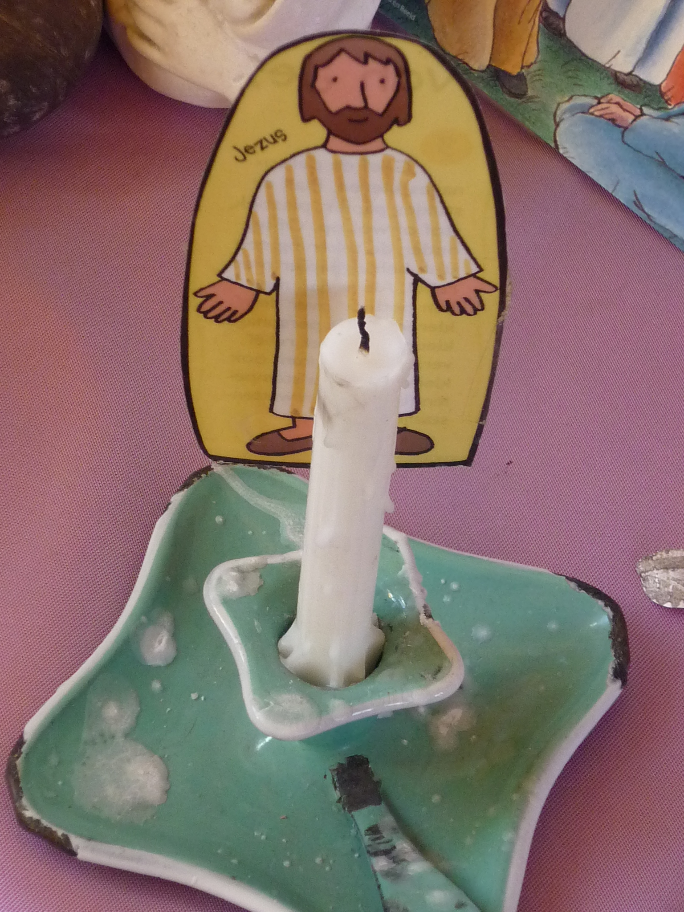 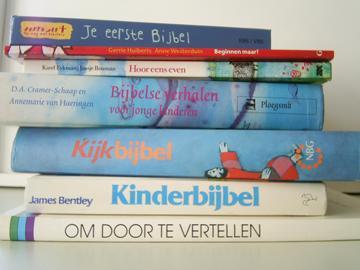 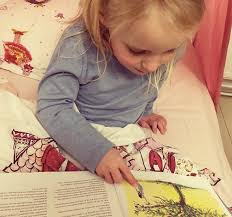 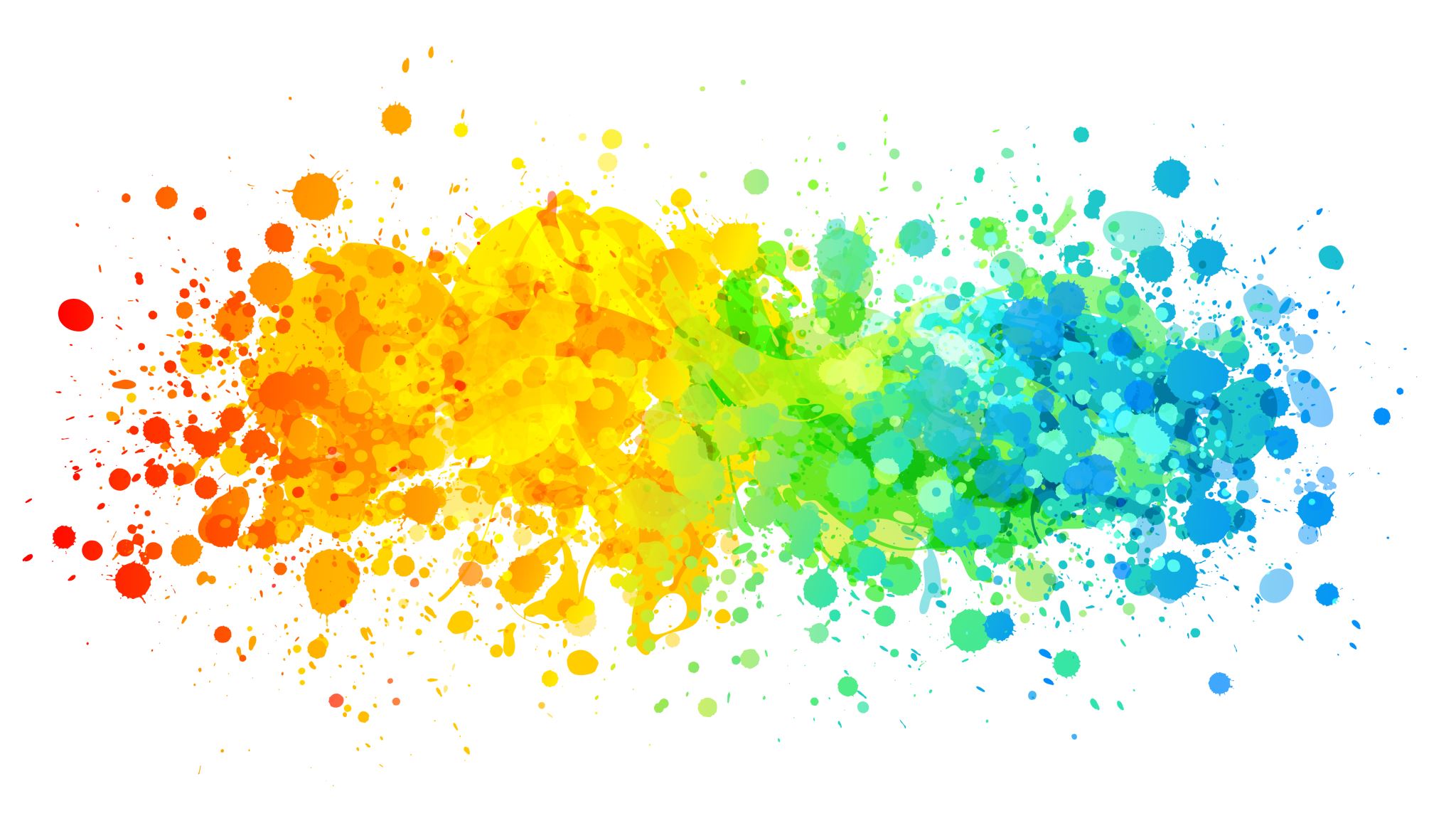 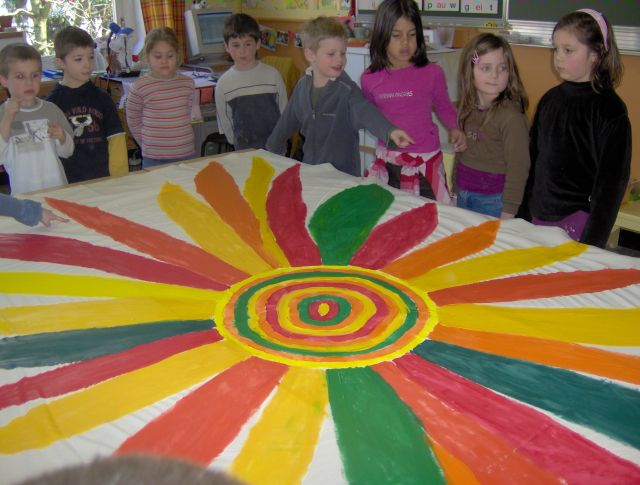 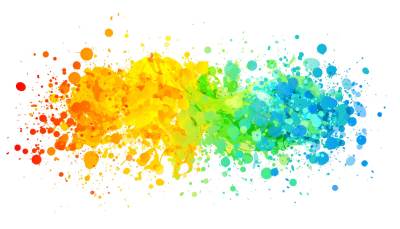 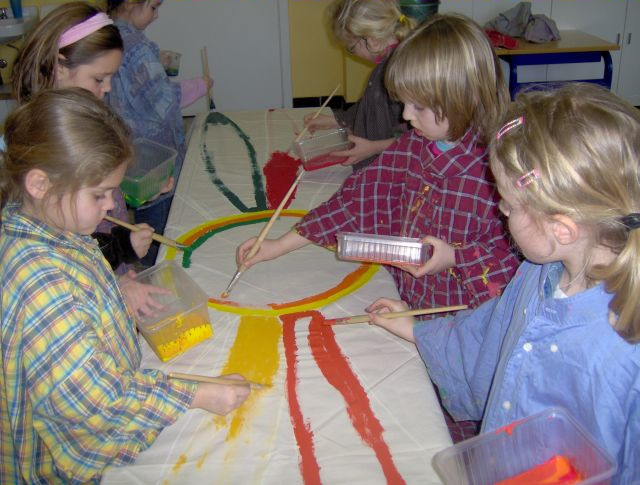 ALTAAR
https://www.kerknet.be/organisatie/vicariaat-onderwijs-bisdom-brugge
Eerste Communie: oog voor diversiteit
https://www.kerknet.be/organisatie/catechese-bisdom-brugge
Materialen Eerste Communie: project voor de school met oog voor  diversiteit
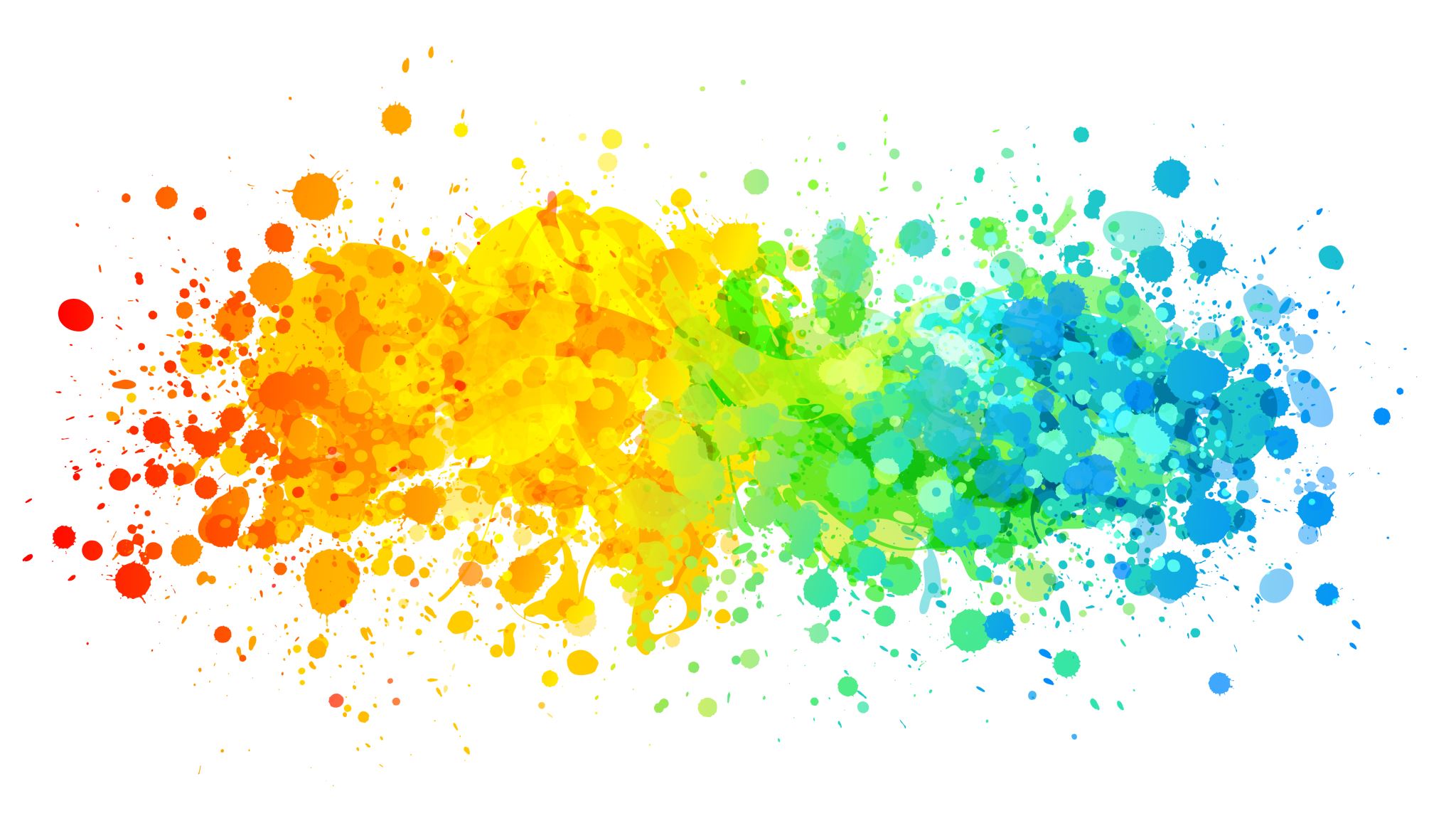 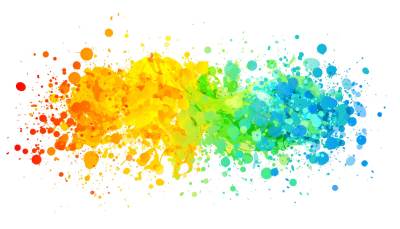